Eigenschappen van het optellen van gehele getallen
Eigenschappen van het optellen van gehele getallen
Eigenschappen van het optellen van gehele getallen
©   André Snijers
Eigenschappen van het optellenvan gehele getallen
Begrippen
Een eigenschap is een uitspraak in de wiskunde die altijd waar is.
Je mag een eigenschap niet uit één voorbeeld afleiden. Je kunt ook
onmogelijk alle voorbeelden controleren.
Als je één tegenvoorbeeld vindt, is de uitspraak niet waar en
kun je dus niet spreken van een eigenschap.
Onderzoek
9
4 + 5 =
5 + 4 =
9
–5
–8 + 3 =
–5
3 + (–8) =
–11
–11
–2 + (–9) =
–9 + (–2) =
Het optellen is commutatief in    .
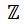 Eigenschappen van het optellenvan gehele getallen
Eigenschap
Je mag termen van plaats wisselen als je gehele getallen optelt.
Het resultaat blijft hetzelfde.
a en b zijn gehele getallen
         a + b  =  b + a
–3 + 7 =
–8 + 12 =
Het optellen is associatief in    .
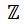 Eigenschappen van het optellenvan gehele getallen
Onderzoek
4
(–8 + 5) + 7 =
4
–8 + (5 + 7) =
4
–3 + 7 =
–8 + 5 + 7 =
Eigenschap
Je mag de haakjes rond de termen verplaatsen, weglaten of toevoegen
als je gehele getallen optelt. Het resultaat blijft hetzelfde.
a, b en c zijn gehele getallen
( a + b ) + c  =  a + ( b + c )  =  a + b + c
=
=
Haakjes waar een minteken voor staat weglaten
Onderzoek
7 – (4 + 9)
7 – 4 – 9
= 7 – 13
= –6
= 3 – 9
= –6
25 – (–13 – 31)
25 + 13 + 31
= 25 – (–44)
= 69
= 69
= 38 + 31
Rekenregel
Als er een minteken voor de haakjes staat mag je het minteken en de
haakjes weglaten, maar dan moet je elke term binnen de haakjes
van teken veranderen.
a – (b – c)   =
a – b + c